4491-27 Other Taxes v11.0 VO.pptx
Other Taxes
Form 1040 Lines 56-61
Pub 4012 Tabs 2, 6
Pub 17 Chapters 30, 36
12/29/2011
Tax Law Training (NJ) TY2011 v11.0
1
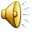 OTHER TAXES
Self-employment taxes
Social Security and Medicare on Tip Income
Additional taxes on IRAs and Other qualified retirement plans
Repayment of 2008 First Time Homebuyer Credit (Form 5405)
Tax Law Training (NJ) TY2011 v11.0
2
12/29/2011
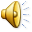 [Speaker Notes: Following slides go into detail on each]
SELF-EMPLOYMENT TAX
Receives net income from self-employment income over $400
Income as a church employee of $108.28 or more - out of scope
Schedule C or C-EZ triggers Schedule SE
TaxWise automatically calculates and transfers 50% as an adjustment to income
Tax Law Training (NJ) TY2011 v11.0
3
12/29/2011
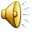 TAX ON UNREPORTED TIPS
SS and Medicare tax due on:
Employer allocated tips from W-2 Box 8
Unreported tips of $20 or more per month
Tips of less than $20 per month:
Not subject to SS or Medicare tax
Do not need to be reported to employer
All unreported tips listed on Form 4137 and transferred to Form 1040 Line 7
Tax Law Training (NJ) TY2011 v11.0
4
12/29/2011
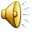 TAX ON IRAs
IRAs and other qualified retirement plans
Distributions before age 59½ and not rolled-over
Form 5329, Part I  NEW
Early distribution exceptions
Penalty on Minimum Distribution not taken at/after age 70 ½
Excess contributions and not removed by the due date of the return
Tax Law Training (NJ) TY2011 v11.0
5
12/29/2011
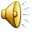 REPAYMENT OF 2008 FIRST TIME HOMEBUYER CREDIT
If TP still owns the home, complete Form 5405 Part IV

If TP has sold the home, complete Form 5405 Part III and Part IV
Includes foreclosure
Tax Law Training (NJ) TY2011 v11.0
6
12/29/2011
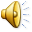